LAB QUALITY POLICY
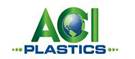 Our laboratory management and staff are committed to a professional practice through quality testing including, but not limited to ISO/IEC 17025.  Our standard of service is above others due to dedication, competence, impartiality, and long-term experience. It is our objective to deliver a quality result from a quality performance through the ongoing development and consistent operations of our staff.  It is our requirement that all associated with testing are expected to know the documentation and implement these on a daily basis.